Fig. 1: Concepts and examples of the theoretical basis of nurses' health promotion activities.
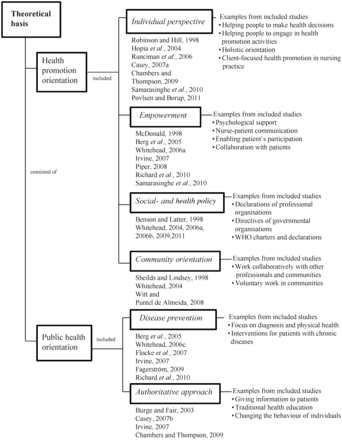 Health Promot Int, Volume 28, Issue 4, December 2013, Pages 490–501, https://doi.org/10.1093/heapro/das034
The content of this slide may be subject to copyright: please see the slide notes for details.
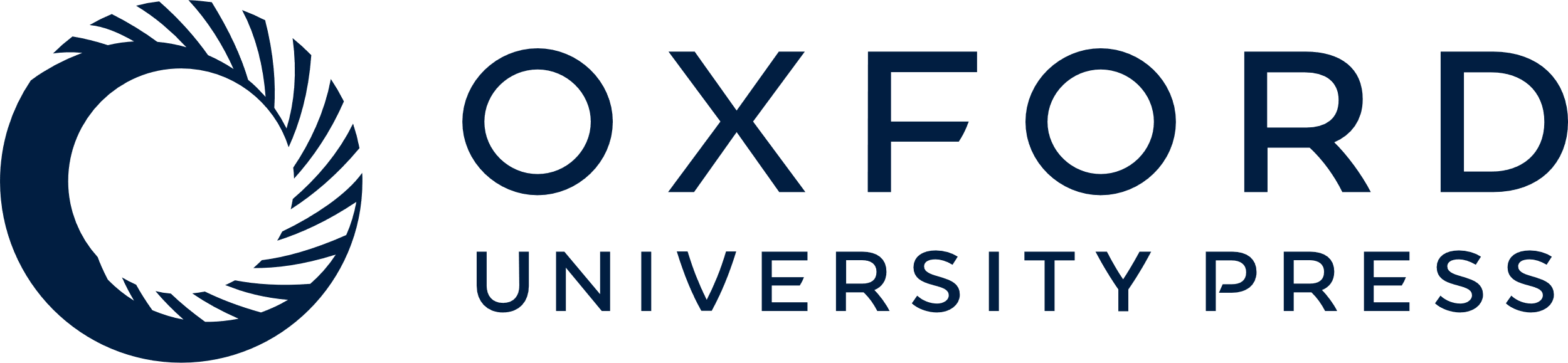 [Speaker Notes: Fig. 1: Concepts and examples of the theoretical basis of nurses' health promotion activities.


Unless provided in the caption above, the following copyright applies to the content of this slide: © The Author (2012). Published by Oxford University Press. All rights reserved. For Permissions, please email: journals.permissions@oup.com]
Fig. 2: Concepts and examples of the types of nurses' expertise as health promoters.
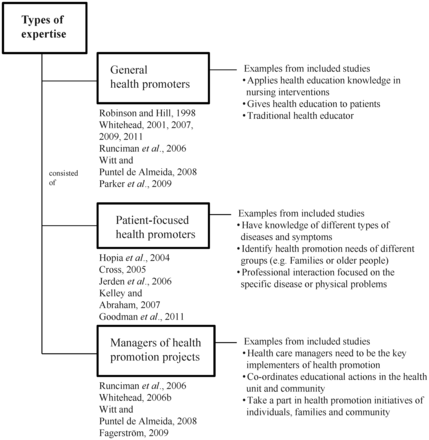 Health Promot Int, Volume 28, Issue 4, December 2013, Pages 490–501, https://doi.org/10.1093/heapro/das034
The content of this slide may be subject to copyright: please see the slide notes for details.
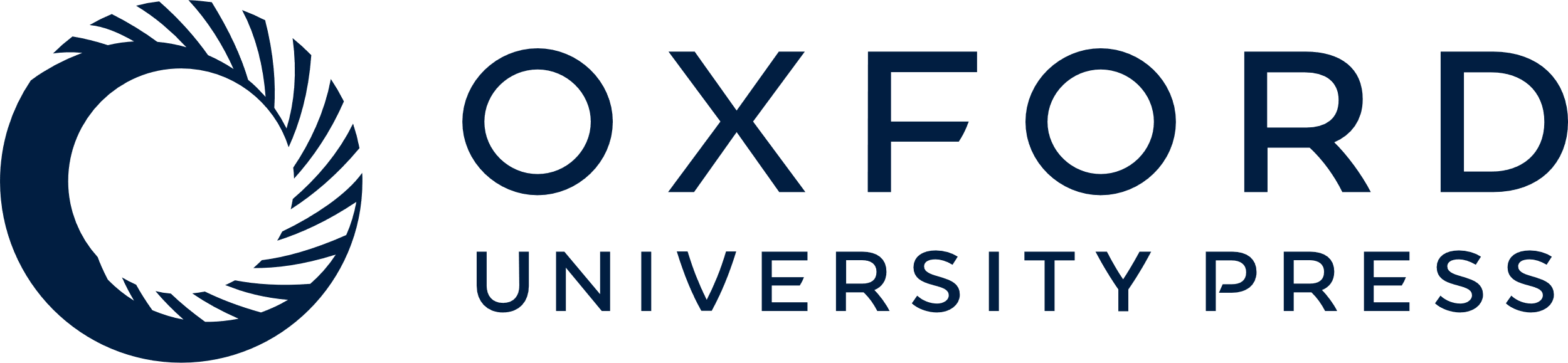 [Speaker Notes: Fig. 2: Concepts and examples of the types of nurses' expertise as health promoters.


Unless provided in the caption above, the following copyright applies to the content of this slide: © The Author (2012). Published by Oxford University Press. All rights reserved. For Permissions, please email: journals.permissions@oup.com]
Fig. 3: Concepts and examples of nurses' health promotion competencies.
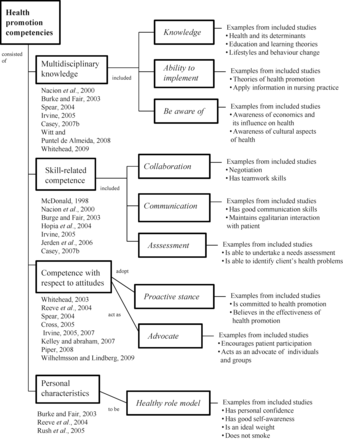 Health Promot Int, Volume 28, Issue 4, December 2013, Pages 490–501, https://doi.org/10.1093/heapro/das034
The content of this slide may be subject to copyright: please see the slide notes for details.
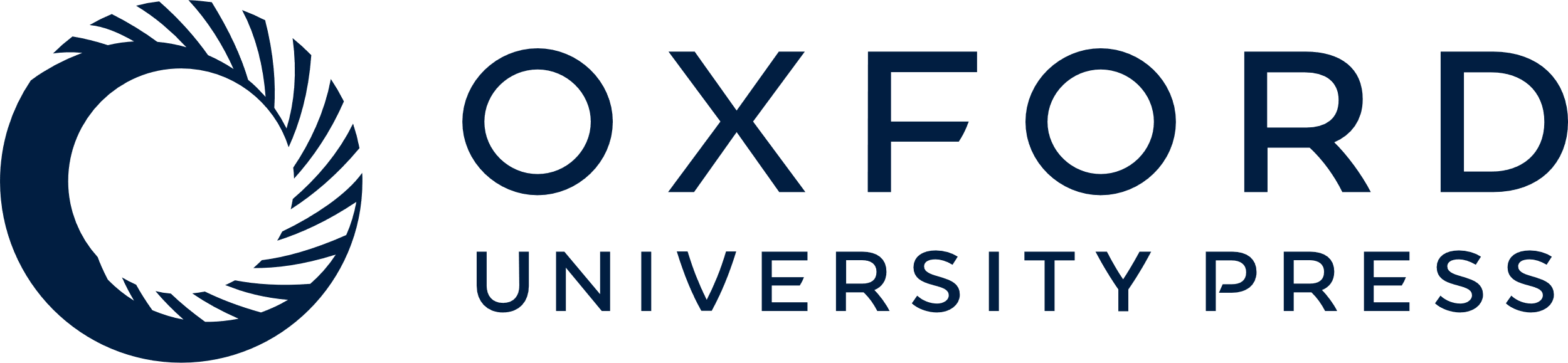 [Speaker Notes: Fig. 3: Concepts and examples of nurses' health promotion competencies.


Unless provided in the caption above, the following copyright applies to the content of this slide: © The Author (2012). Published by Oxford University Press. All rights reserved. For Permissions, please email: journals.permissions@oup.com]
Fig. 4: Concepts and examples of organizational culture associated with health promotion activities.
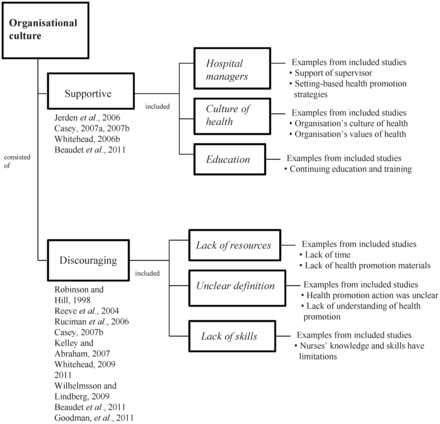 Health Promot Int, Volume 28, Issue 4, December 2013, Pages 490–501, https://doi.org/10.1093/heapro/das034
The content of this slide may be subject to copyright: please see the slide notes for details.
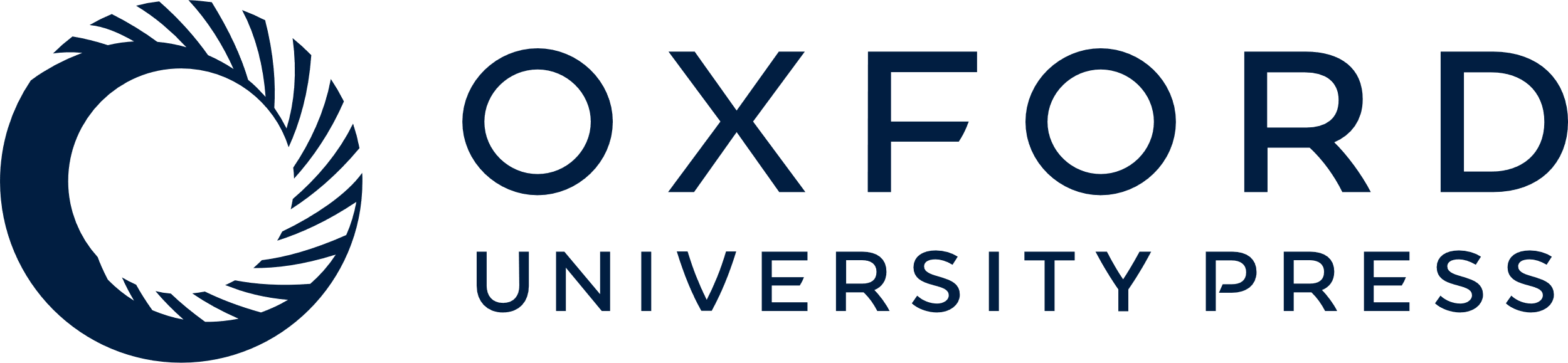 [Speaker Notes: Fig. 4: Concepts and examples of organizational culture associated with health promotion activities.


Unless provided in the caption above, the following copyright applies to the content of this slide: © The Author (2012). Published by Oxford University Press. All rights reserved. For Permissions, please email: journals.permissions@oup.com]